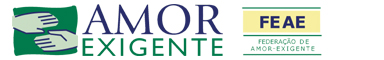 O AMOR-EXIGENTE É UM GRUPO DE AUTO E MÚTUA AJUDA
 QUE CAPACITA SEUS FREQUENTADORES A OBTEREM
 QUALIDADE DE VIDA, PODENDO AJUDAR VOCÊ, QUE DESEJA MUDANÇAS DURADOURAS, EM SUAS RELAÇÕES FAMILIARES E EM SUA VIDA. QUANDO COMPORTAMENTOS INADEQUADOS, RELACIONADOS OU NÃO AO USO DE DROGAS, ESTÃO PREJUDICANDO SUAS RELAÇÕES COM AS PESSOAS E COM O MUNDO, LEMBRE-SE QUE VOCÊ TEM UM CAMINHO :
 AMOR-EXIGENTE
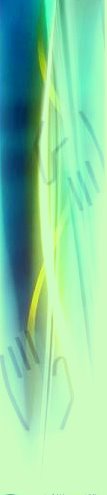 Grupos de Amor Exigente
Amor Exigente Grupo Redentor
(Para Jovens)
Rua Visconde de Caravelas, 48 - Botafogo
Reuniões As Quintas-Feiras das 19:00 às 21:00 hs
Amor Exigente Jorge Gasparello
(Para Pais e Familiares)
Rua Visconde de Caravelas, 48 - Botafogo
Tels: 2537.6324 / 8799.9116
Reuniões as Terças-Feiras das 19:00 às 21:00 hs
Amor Exigente Campo Grande
Igreja Nossa Senhora do Desterro
Praía Dom Esberard, s/n. Campo Grande
Reuniões as Quintas-feiras às 19:30 hs
Amor-Exigente Semeando Esperança
Anexo a Paróquia São Batista
Rua Prefeito Moreira Neto,72 - Centro - Macaé
Coordenadora Cristiane Lopes de Queiroz Santos
Reuniões as Quintas-feiras das 19:00 às 21:00 hs
Amor-Exigente Niterói - RJ
Centro Comunitário Santa Rosa
Rua Gal. Pereira da Silva 336/sobrado
Santa Rosa Niterói /RJ
Coordenadora Rosa Escobar (21) 2613 0221 7629 9515
Reuniões as Quartas-feiras das 20:00 às 22:00 hs